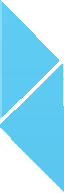 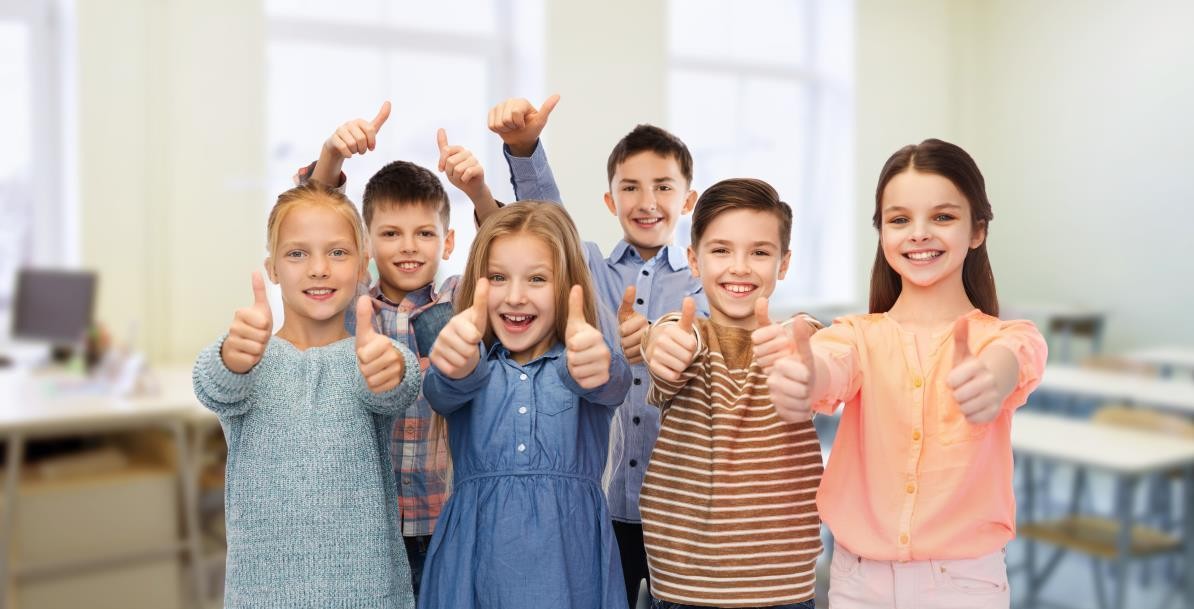 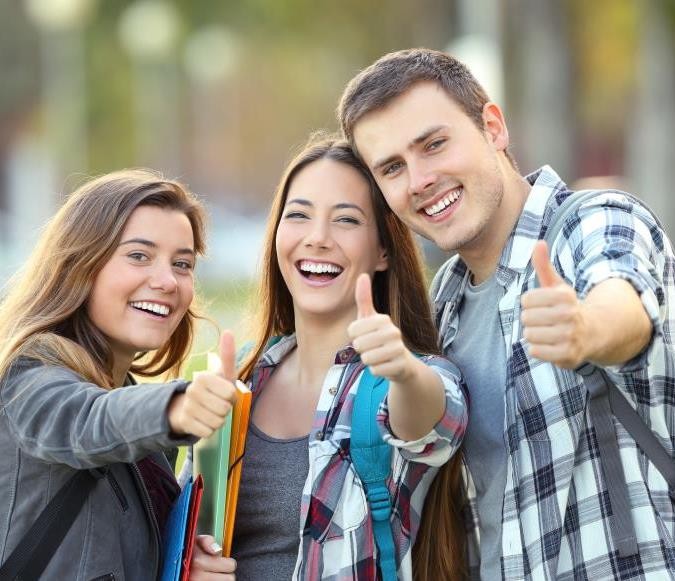 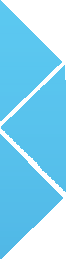 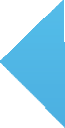 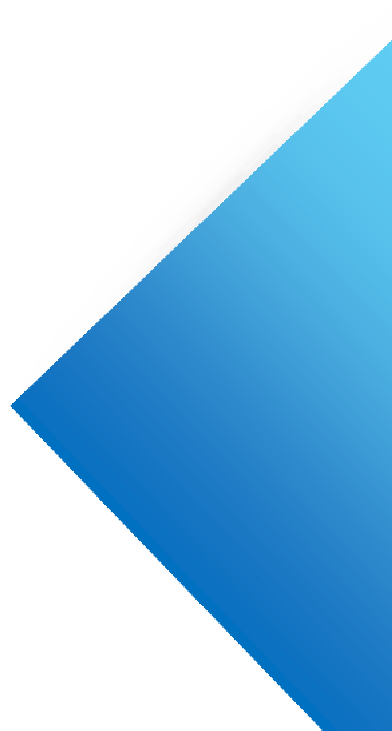 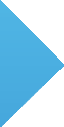 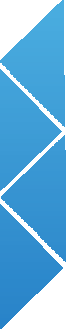 Обновление содержания
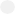 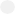 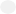 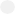 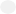 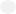 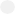 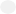 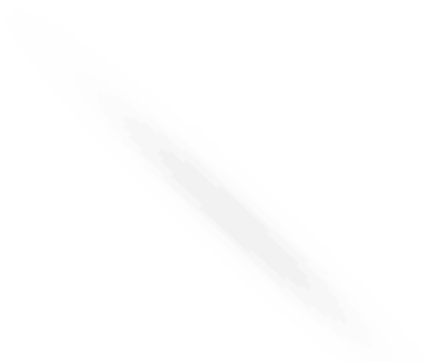 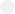 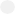 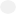 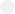 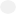 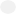 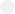 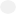 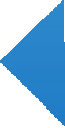 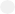 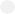 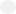 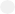 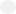 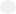 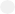 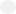 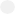 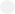 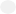 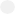 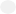 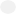 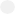 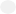 общего образования в ФГОС 3 поколения
начального и основного общего образования
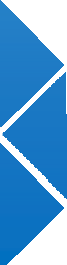 ФГОС 3 ПОКОЛЕНИЯ
Приказом Министерства просвещения Российской Федерации от 31 мая 2021 года
№287 утвержден Федеральный государственный образовательный стандарт основного общего образования 3 поколения.

ФГОС основного общего образования 2 поколения, утвержденного приказом Министерства образования и науки Российской Федерации от 17 декабря 2010 г.
№1897 прекратит свое действие 1 сентября
2022 года.
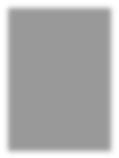 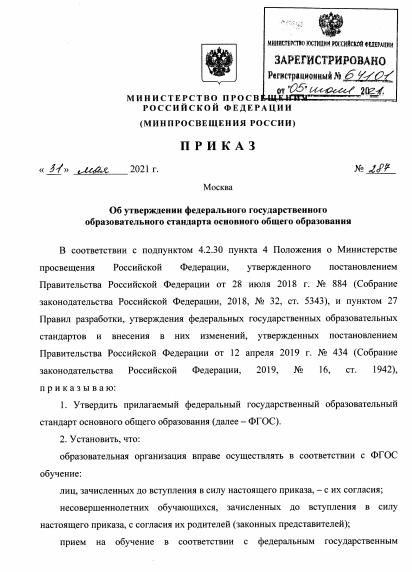 Введение ФГОС
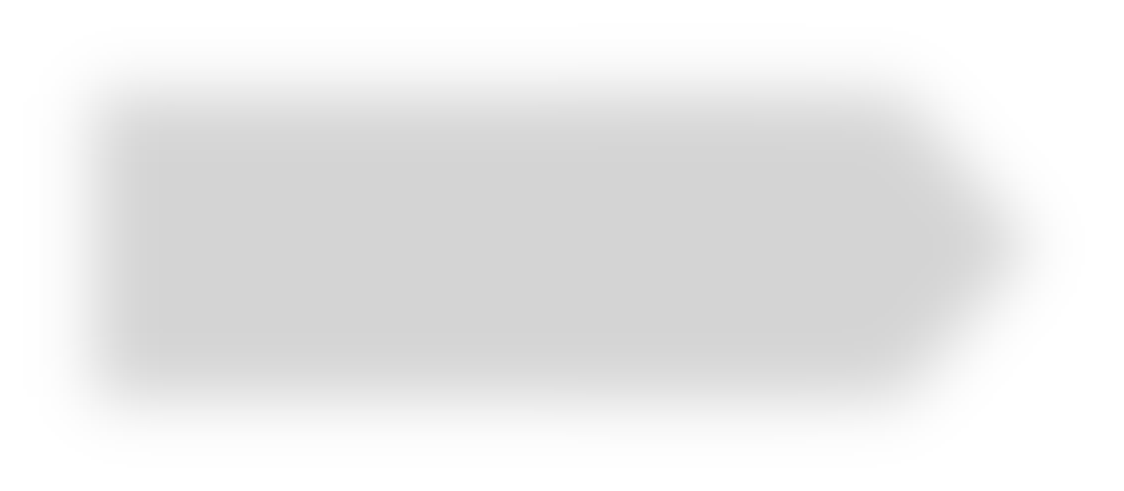 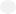 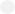 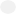 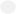 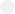 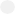 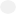 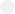 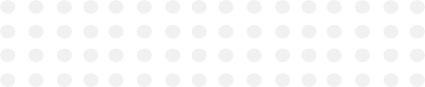 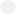 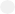 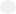 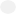 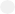 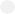 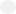 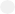 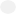 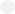 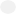 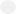 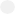 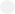 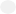 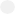 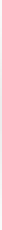 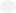 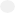 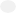 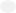 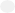 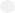 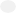 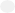 Утверждение ФГОС НОО и ООО

н о я б р ь - д е к а б р ь  2 0 1 9  г .
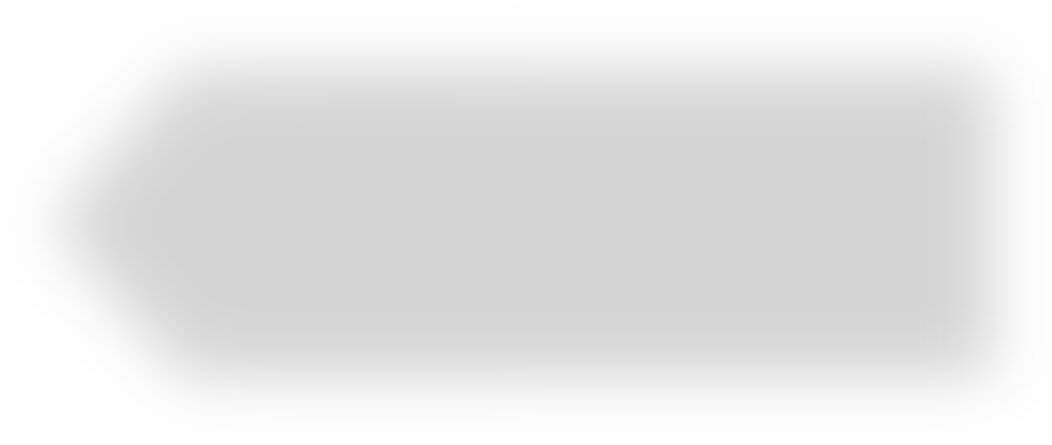 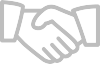 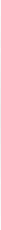 Разработка ПООП

2020 г.
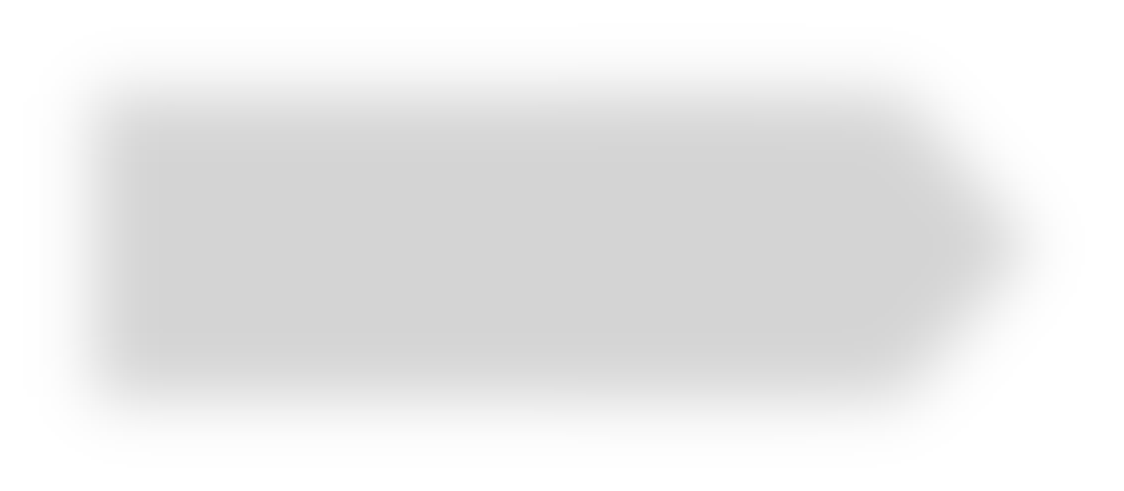 Комплексный анализ готовности введения ФГОС (региональный, муниципальный уровень + ОО)

I  п о л у г о д и е  2 0 2 0  г .
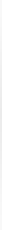 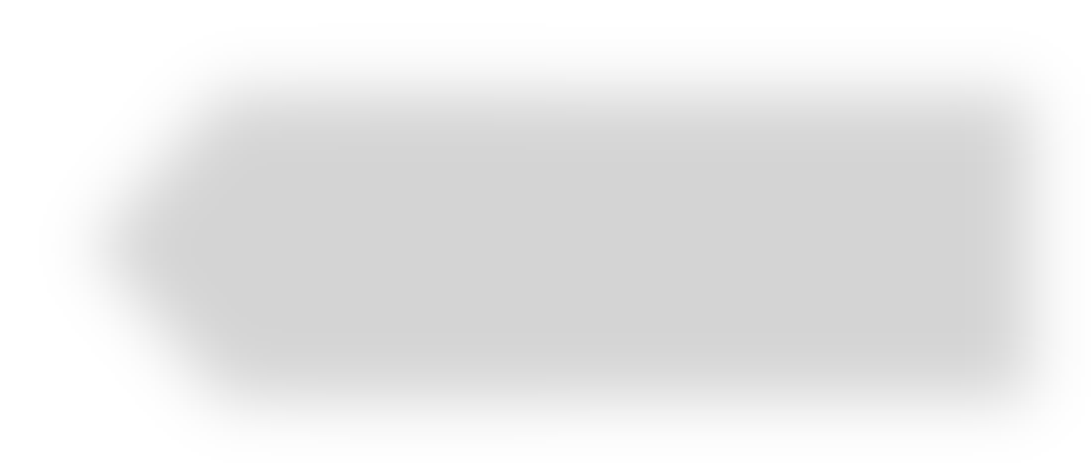 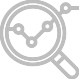 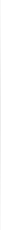 Поэтапное введение обновленных
ФГОС НОО и ООО,

н а ч и н а я  с  2 0 2 0 - 2 1  у ч .  г о д а п е р е х о д  н а  Ф Г О С  д о  2 0 2 4  г .
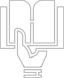 Комплексный анализ системы образования
(уровень образовательной организации)
Задача по переходу для учителя
Задача по переходу для органов управления ОО
Основная
образовательная программа
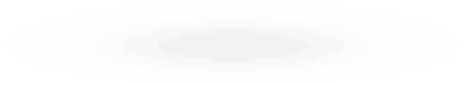 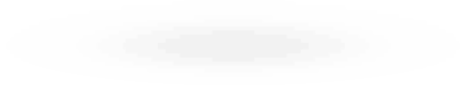 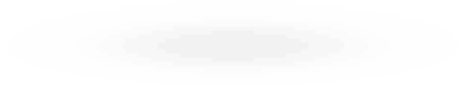 Структура
Условия
Требования к результатам
Содержание
Система оценки
достижения результатов
Анализ РП
Изменение РП в части
структуры, содержания
Формирование запроса на изменение условий
Формирование рабочей группы по анализу и
изменению ООП
Постановка задач по изменению рабочих программ
Вариативность форм деятельности в реализации
образовательной программы
01	
Программа общего образования реализуется Организацией через организацию урочной и внеурочной деятельности в соответствии с
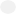 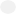 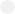 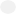 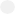 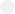 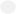 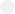 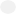 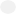 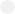 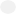 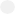 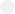 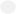 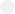 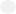 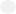 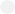 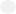 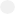 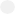 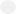 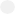 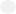 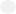 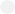 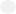 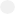 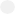 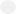 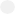 02
санитарно-эпидемиологическими правилами и нормативами.
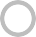 Внеурочная деятельность направлена на достижение планируемых результатов освоения программы общего образования в соответствии с выбором участников образовательных отношений из перечня, предлагаемого Организацией.
03
Формы организации образовательной деятельности, чередование урочной и внеурочной деятельности в рамках реализации программы общего образования Организация определяет самостоятельно.
Структура основной образовательной программы
В	О Б Н О В Л Е Н Н О М	Ф Г О С
.  Ц е л е в о й  р а з д е л
Пояснительная записка +
Планируемые результаты +
Система оценки достижения +
.  С о д е р ж а т е л ь н ы й  р а з д е л
Рабочие программы предметов +
Программа формирования УУД +
Программа воспитания
Программа коррекционной работы (при наличии детей данной категории)
.  О р г а н и з а ц и о н н ы й  р а з д е л
Учебный план +
План внеурочной деятельности
Календарный учебный план
Характеристика условий реализации ООП
В	Д Е Й С Т В У Ю Щ Е М	Ф Г О С
.  Ц е л е в о й  р а з д е л
Пояснительная записка;
Планируемые результаты освоения обучающимися основной
образовательной программы;
Система оценки достижения планируемых результатов освоения основной образовательной программы
.  С о д е р ж а т е л ь н ы й  р а з д е л
Программа формирования универсальных учебных действий у обучающихся на ступени;
Программы отдельных учебных предметов, курсов;
Программа воспитания и социализации (духовно- нравственное развитие, культура ЗОЖ и т.д.)
Программа коррекционной работы
.  О р г а н и з а ц и о н н ы й  р а з д е л
Учебный план общего образования, календарный учебный график и план внеурочной деятельности
Система условий реализации ООП
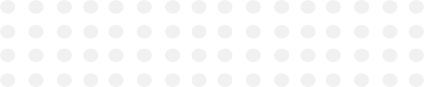 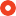 ФГОС
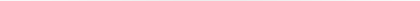 ФГОС не
предусматривает детализированных требований по
обучению детей-
инвалидов и детей с ОВЗ.
Стандарт для обучающихся с
интеллектуальными
нарушениями
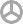 Н А Ч А Л Ь Н О Г О
О Б Щ Е Г О
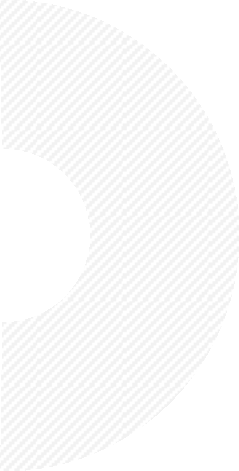 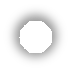 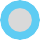 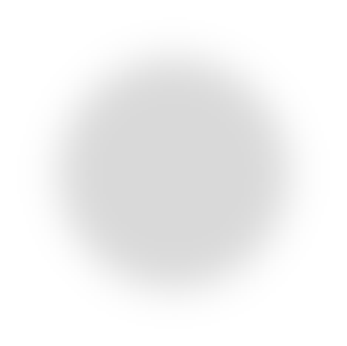 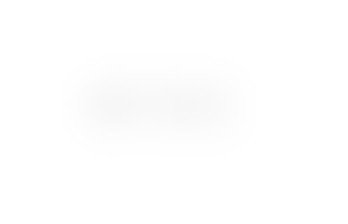 Стандарт для обучающихся с ОВЗ
Ф Г О С
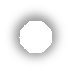 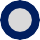 В то же время
предусматривает
реализацию основной образовательной
программы,
разработанной с
учетом специальных ФГОС и примерных адаптированных
образовательных программ
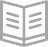 Требования
содержащиеся в адаптированных ПООП
О С Н О В Н О Г О
О Б Щ Е Г О
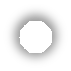 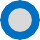 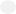 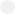 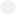 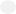 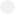 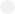 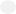 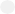 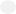 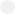 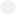 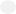 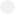 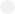 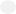 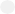 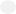 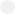 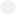 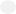 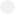 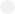 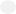 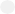 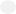 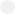 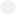 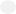 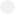 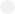 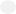 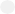 ФГОС устанавливает вариативность сроков реализации образовательной программы
для Ф Г О С Н О О
для Ф Г О С О О О
Для лиц с ОВЗ и детей-инвалидов при
обучении по адаптированным программам основного общего образования, независимо от применяемых образовательных
технологий, увеличивается и составляет не более шести лет.
Для лиц, обучающихся по индивидуальным учебным планам освоения программы основного общего образования, срок
получения образования может быть сокращен.
Увеличение или сокращение сроков
обучения предусматривает специальное структурирование программы основного общего образования по годам обучения.
Срок получения начального общего образования составляет
не более четырех лет.
Для обучающихся с ОВЗ и детей-инвалидов при обучении по адаптированным
программам начального общего
образования, независимо от применяемых образовательных технологий, может быть увеличен не более чем до шести лет.
Для лиц, обучающихся по индивидуальным учебным планам освоения программы начального общего образования, срок
получения образования может быть сокращен.
Целевой раздел ООП включает в себя:
пояснительную записку
цели реализации программы общего образования, конкретизированные
в соответствии с требованиями Стандарта к результатам освоения
обучающимися программы общего образования;
принципы формирования и механизмы реализации программы начального общего образования;
общую характеристику программы общего образования

планируемые результаты освоения обучающимися программы общего образования:
обеспечение связи между требованиями Стандарта, образовательной деятельностью и системой оценки результатов
содержательная и критериальная основа для разработки рабочих программ учебных предметов, курсов, дисциплин (модулей)


систему оценки достижения планируемых результатов освоения программы
общего образования
общее понимание формирования личностных результатов, уточнение и конкретизация предметных и метапредметных результатов.
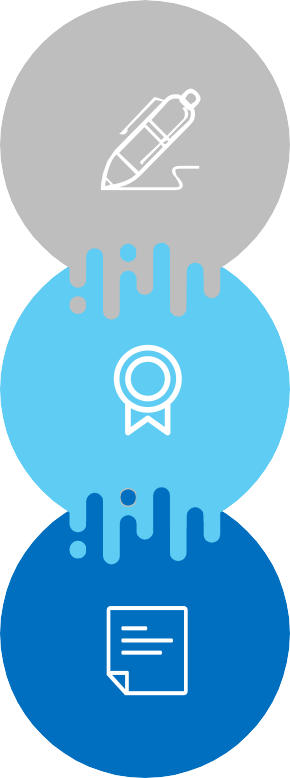 Содержательный раздел ООП
Содержание и
планируемые результаты освоения учебного
предмета;
Тематическое
планирование с указанием количества часов, отводимых на освоение каждой темы
описание взаимосвязи универсальных учебных
действий с содержанием
учебных предметов;
характеристики
регулятивных,
познавательных, коммуникативных
универсальных учебных
действий обучающихся
Рабочие программы учебных
предметов и
курсов внеурочной деятельности
Программа формирования универсальных учебных
действий
Программа коррекционной
работы (разрабатывается
при наличии обучающихся с
ОВЗ)
Программа воспитания
план индивидуально
ориентированных
коррекционных мероприятий;
описание специальных условий обучения и воспитания;
планируемые результаты
коррекционной работы
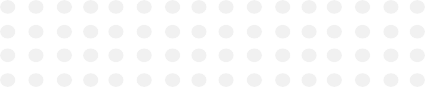 Организационный раздел ООП
Обязательные
предметные области
Объем
Учебные предметы, курсы, дисциплины и внеучебные курсы
Состав, структура и формы
организации
Объем
ПЛАН
ВНЕУРОЧНОЙ ДЕЯТ-ТИ
УЧЕБНЫЙ
ПЛАН
Даты начала и окончания
уч.года
Продолжительность уч.года
Сроки и продолжительность каникул
Сроки проведения
промежуточных аттестаций
УСЛОВИЯ
РЕАЛИЗАЦИИ
ООП
КАЛЕНДАРНЫЙ УЧЕБНЫЙ ГРАФИК
Разрабатывается на основе требований Стандарта
Информационно-образовательная среда
Информационно-
образовательная среда организации должна обеспечивать:
доступ к учебным планам, рабочим программам учебных предметов, курсов, дисциплин (модулей), курсов внеурочной деятельности, учебным изданиям и образовательным
ресурсам, указанным в рабочих программах, информации о ходе образовательного процесса,
результатах промежуточной и
итоговой аттестации по программе общего образования;
доступ к информации о расписании проведения учебных занятий,
процедурах и критериях оценки
результатов обучения.
Электронная информационно-образовательная среда Организации должна обеспечивать:
доступ к учебным планам, рабочим программам учебных предметов, рабочих программ учебных предметов, курсов,
дисциплин, курсов внеурочной деятельности, электронным
учебным изданиям и электронным образовательным ресурсам, указанным в рабочих программах;
фиксацию и хранение информации о ходе образовательного процесса, результатов промежуточной аттестации и
результатов освоения программы основного общего
образования;
формирование и хранение электронного портфолио
обучающегося, в том числе его работ и оценок за эти работы;
проведение учебных занятий, процедуры оценки результатов
обучения, реализация которых предусмотрена с
применением электронного обучения, дистанционных образовательных технологий;
взаимодействие между участниками образовательного процесса, в том числе синхронное и (или) асинхронное взаимодействия посредством сети «Интернет».
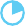 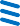 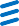 Изменение требований к учебно-методическим условиям
О Б Н О В Л Е Н Н Ы Й	Ф Г О С
Д Е Й С Т В У Ю Щ И Й	Ф Г О С
Учебно-методическое и информационное обеспечение реализации основной образовательной программы основного общего образования должно обеспечивать:
информационную поддержку образовательной деятельности обучающихся и педагогических работников на основе современных информационных технологий в области библиотечных услуг (создание и ведение электронных каталогов и полнотекстовых баз данных, поиск документов по любому критерию, доступ к электронным учебным материалам и образовательным ресурсам
Интернета);
укомплектованность учебниками, учебно-методической литературой и материалами по всем
учебным предметам основной образовательной программы основного общего образования на
определенных учредителем организации, осуществляющей образовательную деятельность, языках обучения и воспитания. Норма обеспеченности образовательной деятельности учебными изданиями определяется исходя из расчета:
Обеспеченность учебниками
Обеспечение доступа к электронным
образовательным ресурсам, в том числе для обучающихся с ОВЗ
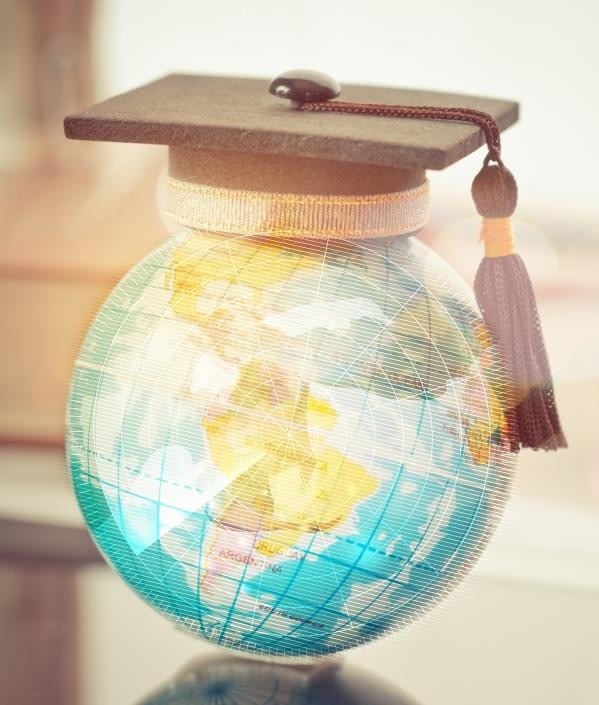 не менее одного учебника в печатной и (или) электронной форме, достаточного для освоения программы учебного предмета на каждого обучающегося по каждому учебному предмету,
входящему в обязательную часть учебного плана основной образовательной программы основного общего образования;
не менее одного учебника в печатной и (или) электронной форме или учебного пособия, достаточного для освоения программы учебного предмета на каждого обучающегося по каждому
учебному предмету, входящему в часть, формируемую участниками образовательных отношений, учебного плана основной образовательной программы основного общего образования.
Фонд дополнительной литературы должен включать: отечественную и зарубежную, классическую и современную художественную литературу; научно-популярную и научно-техническую литературу; издания по изобразительному искусству, музыке, физической культуре и спорту, экологии,
правилам безопасного поведения на дорогах; справочно-библиографические и периодические издания; собрание словарей; литературу по социальному и профессиональному самоопределению обучающихся.
Дистанционное обучение и ЭОР
В новом ФГОС уточнены позиции по электронным образовательным ресурсам, дистанционному обучению. Так, при реализации программы основного общего образования Организация вправе применять:
модульный принцип представления содержания указанной программы и построения учебных планов, использования соответствующих образовательных технологий.
электронное обучение различные образовательные технологии, в том числе дистанционные образовательные технологии;
Детализация требований к результатам
Л И Ч Н О С Т Н Ы М
Действующий ФГОС:
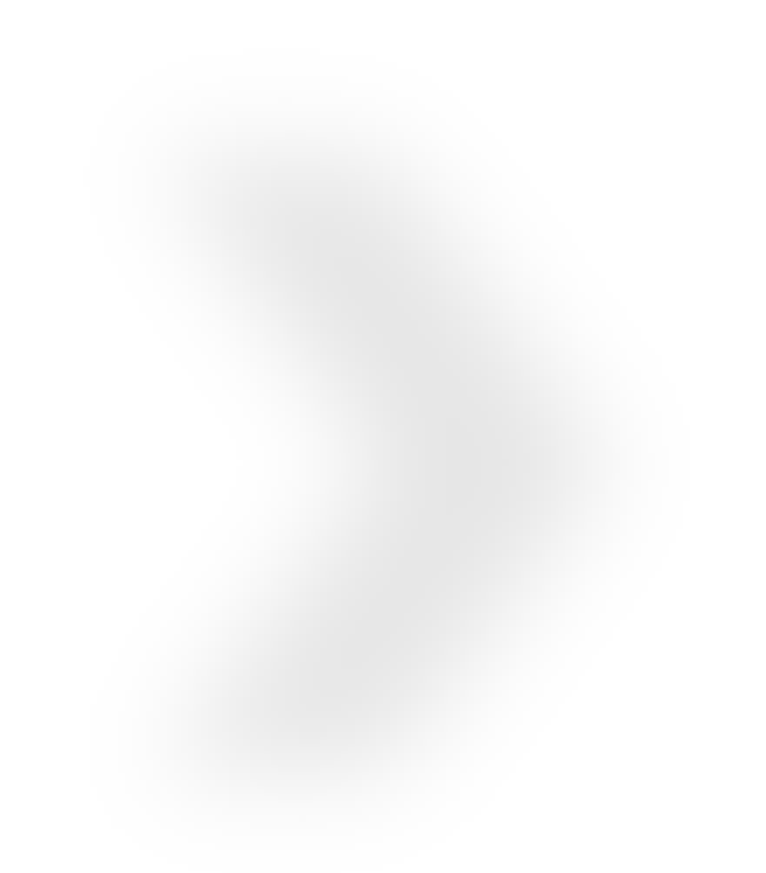 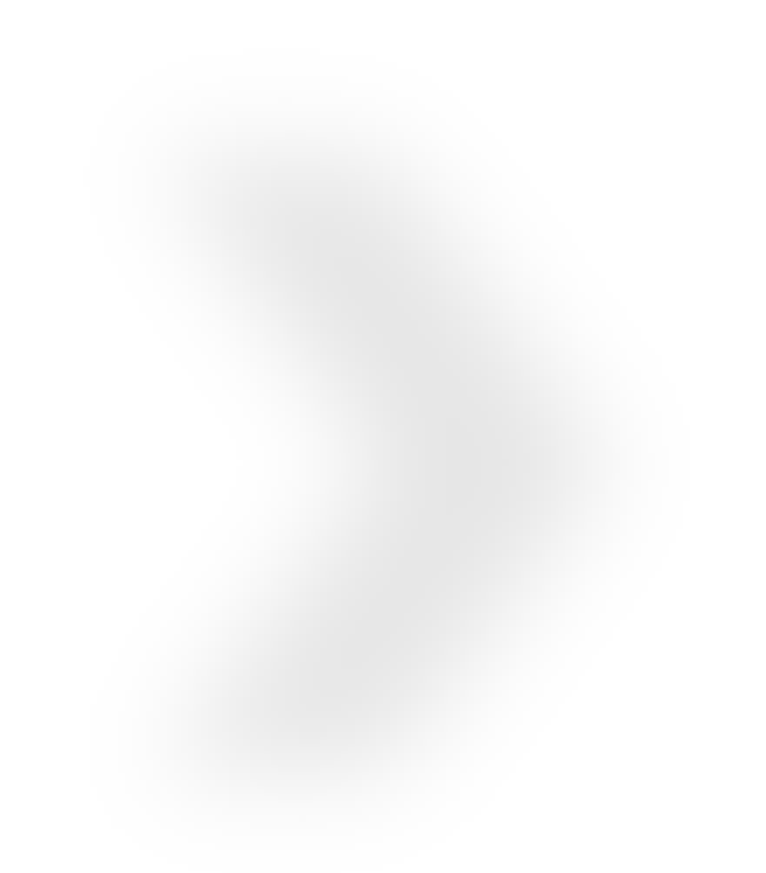 Проект ФГОС
Группы личностных результатов (по направлениям воспитательной работы):
Патриотическое воспитание (4)
Гражданское воспитание (8)
Духовно-нравственное воспитание (3)
Эстетическое воспитание (3)
Воспитание ценности научного познания (3)
Физическое воспитание. Формирование культуры здоровья и эмоционального
благополучия (5)
Трудовое воспитание (5)
Экологическое воспитание (5)
…
Всего = 36 конкретных формулировок личностных результатов
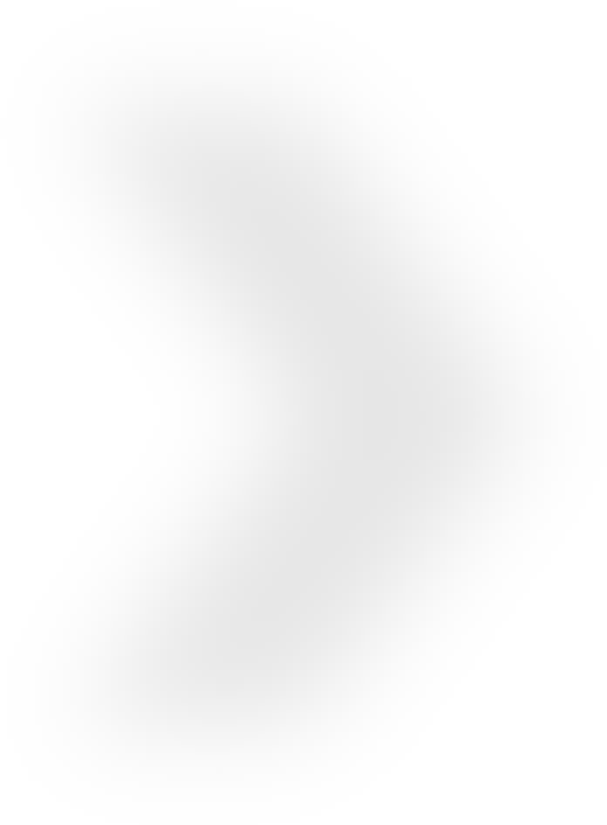 «Личностные результаты должны отражать:
1) формирование основ российской гражданской идентичности, чувства гордости за свою Родину, российский народ и историю России, осознание своей этнической и национальной
принадлежности; формирование ценностей многонационального российского общества;
становление гуманистических и демократических
ценностных ориентаций;
…
10) формирование установки на безопасный, здоровый образ жизни, наличие мотивации к творческому труду, работе на результат, бережному отношению к материальным и духовным ценностям.
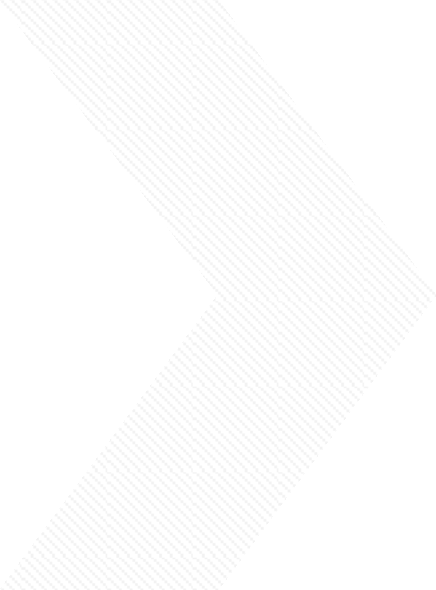 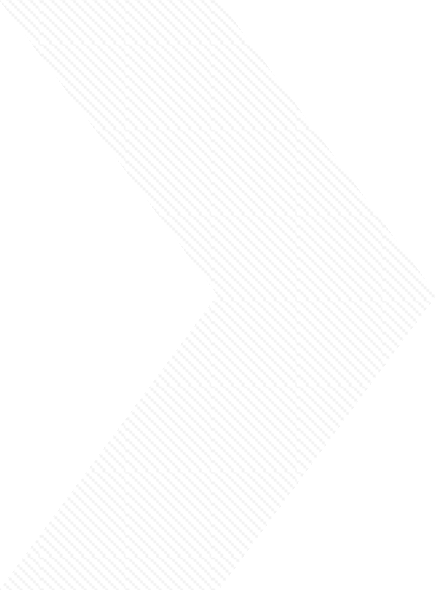 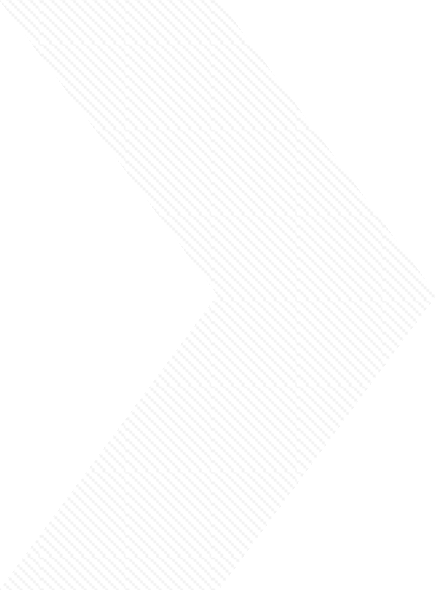 Детализация личностных результатов (пример)
Гражданское
воспитание
готовность к выполнению обязанностей гражданина и реализации его прав, уважение прав, свобод и законных интересов других людей
активное участие в жизни семьи, образовательной организации, местного сообщества, родного края, страны
неприятие любых форм экстремизма, дискриминации;

понимание роли различных социальных институтов в жизни человека

представление об основных правах, свободах и обязанностях гражданина, социальных нормах и правилах межличностных отношений в поликультурном и многоконфессиональном обществе
представление о способах противодействия коррупции
готовность к разнообразной совместной деятельности, стремление к взаимопониманию и взаимопомощи, активное участие в школьном самоуправлении
готовность к участию в гуманитарной деятельности (волонтерство; помощь
людям, нуждающимся в ней)
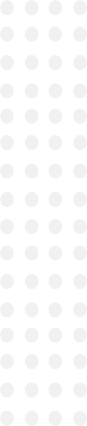 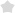 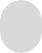 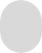 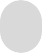 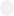 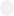 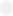 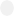 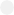 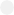 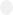 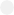 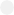 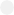 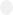 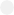 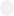 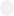 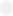 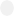 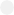 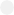 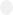 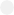 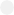 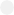 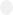 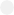 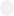 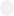 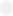 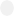 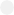 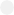 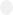 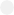 Оценка результатов освоения ООП
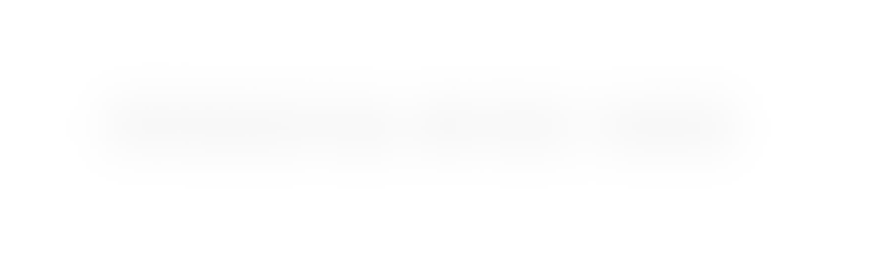 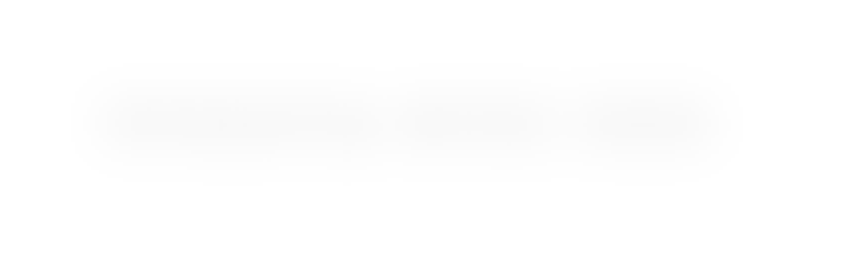 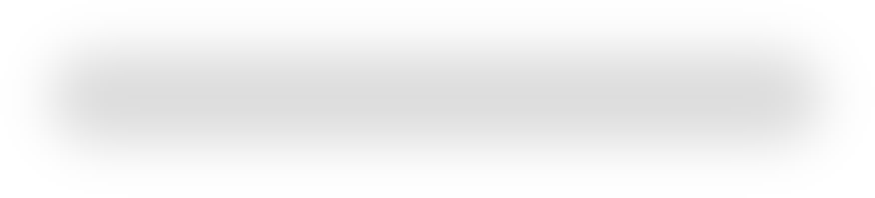 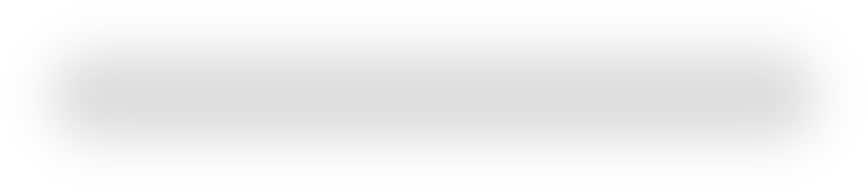 П Р О Е К Т Ы	Ф ГО С	Н О О
П Р О Е К Т Ы	Ф Г О С	О О О
Промежуточная аттестация
обучающихся проводится в формах, определенных в порядке,
установленном Организацией.
Итоговая аттестация, завершающая освоение программ основного общего образования, является обязательной и проводится в порядке и в форме, которые установлены Организацией.
Оценка личностных результатов освоения программы основного общего образования не является
предметом промежуточной и итоговой аттестации.
Промежуточная аттестация
обучающихся проводится в формах, определенных в порядке,
установленном Организацией.
Итоговой аттестации по уровню начального общего образования проекты ФГОС НОО не предусматривают.
Оценка личностных результатов освоения программы начального общего образования не является предметом промежуточной
аттестации.
Детализация требований к результатам
М Е Т А П Р Е Д М Е Т Н Ы Е
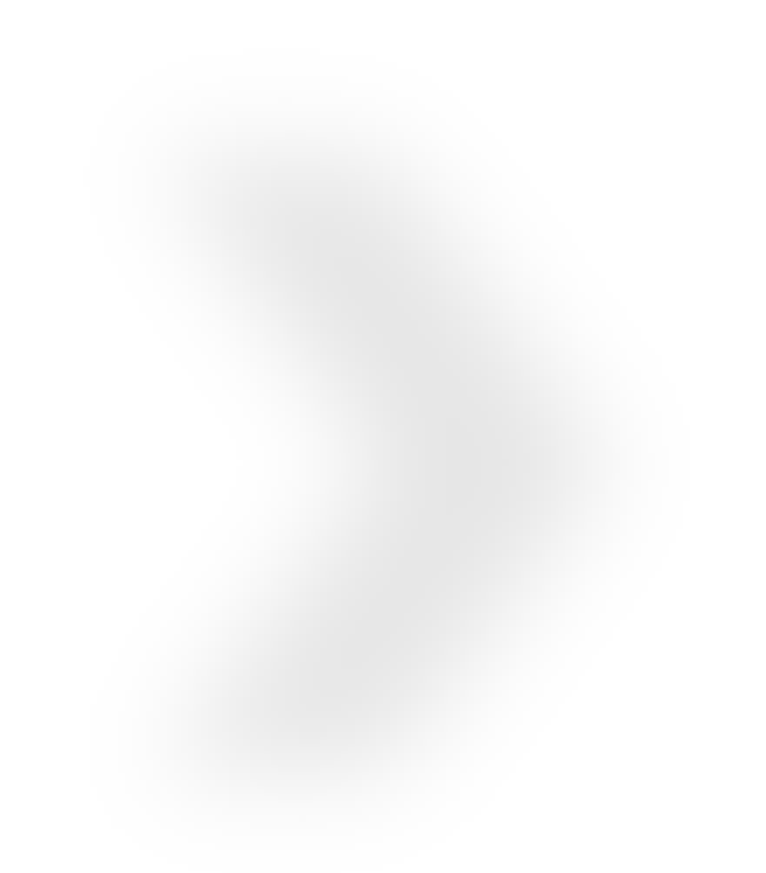 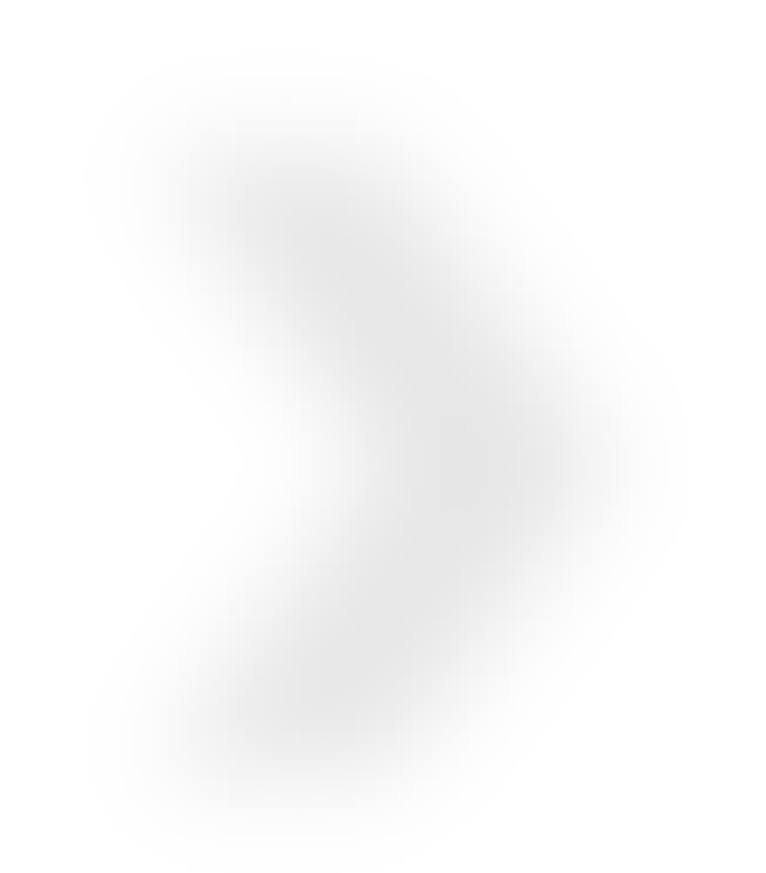 Проект ФГОС
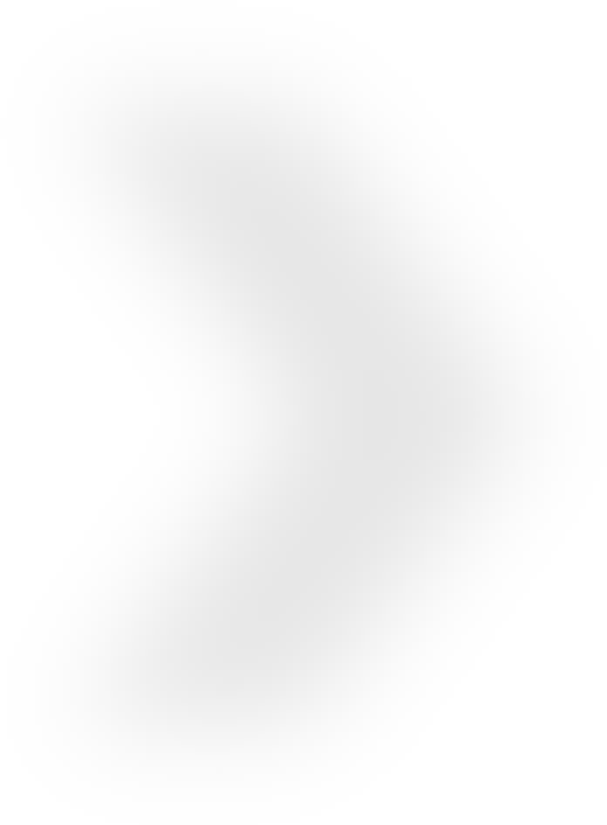 Действующий ФГОС:
1.	Овладение универсальными учебными познавательными действиями
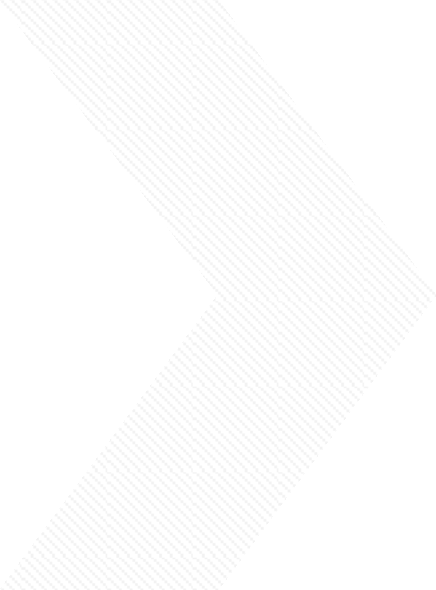 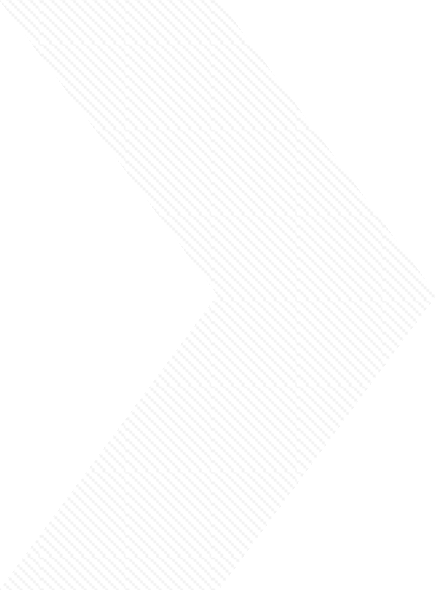 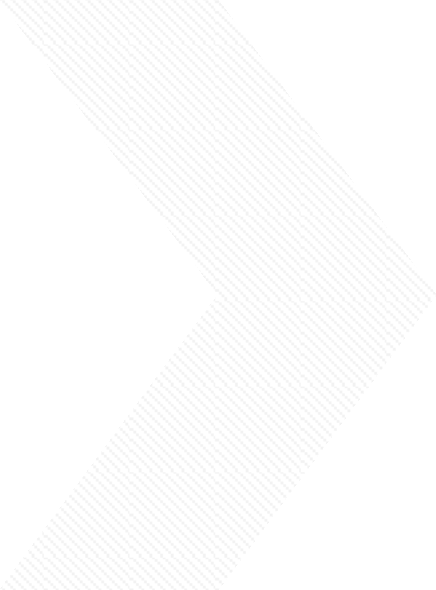 Базовые логические действия (НОО – 5, ООО – 6)
Базовые исследовательские действия (НОО – 6, ООО - 4)
Работа с информацией (НОО – 6, ООО – 5)
Овладение универсальными учебными
коммуникативными действиями
Общение (НОО – 8, ООО - 6)
Совместная деятельность (НОО – 4, ООО - 4)
Овладение универсальными регулятивными
действиями
Самоорганизация (НОО – 2, ООО - 2)
Самоконтроль (НОО – 2, ООО - 3)
Всего = 33/30 конкретных результатов
«Метапредметные результаты освоения основной
образовательной программы начального общего образования должны отражать:
…
Всего = 16
метапредметных результатов
Детализация требований к результатам
П Р Е Д М Е Т Н Ы Е : Б и о л о г и я ( п р и м е р )
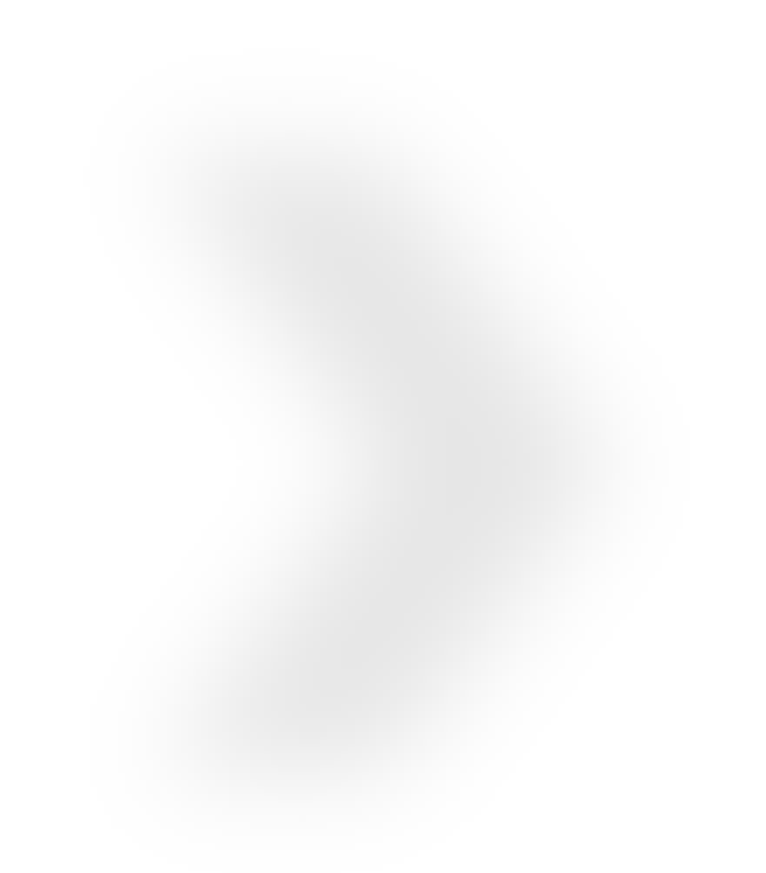 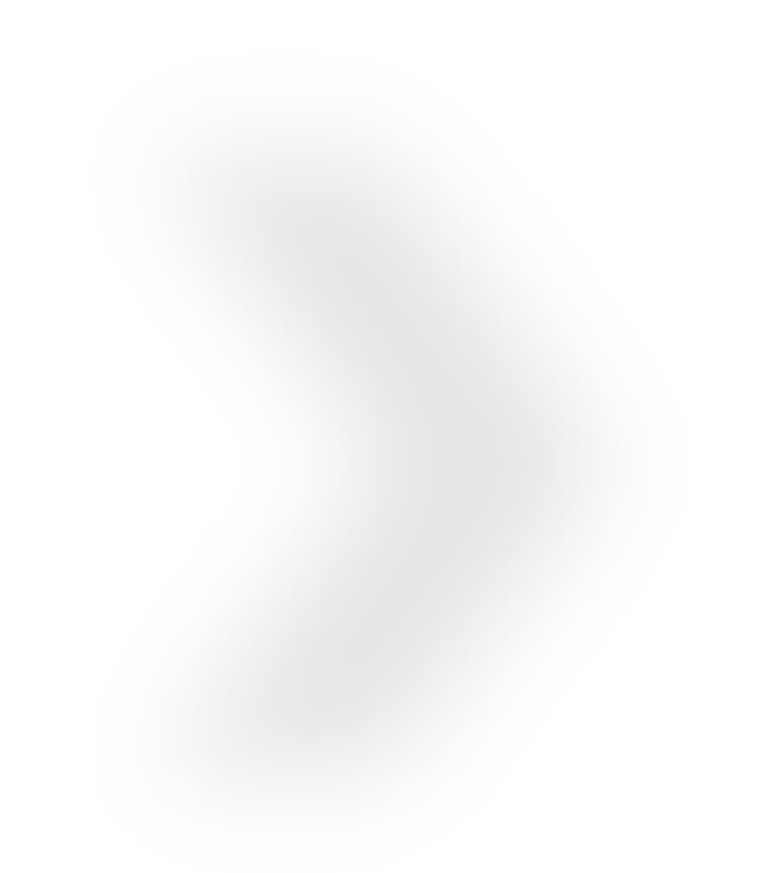 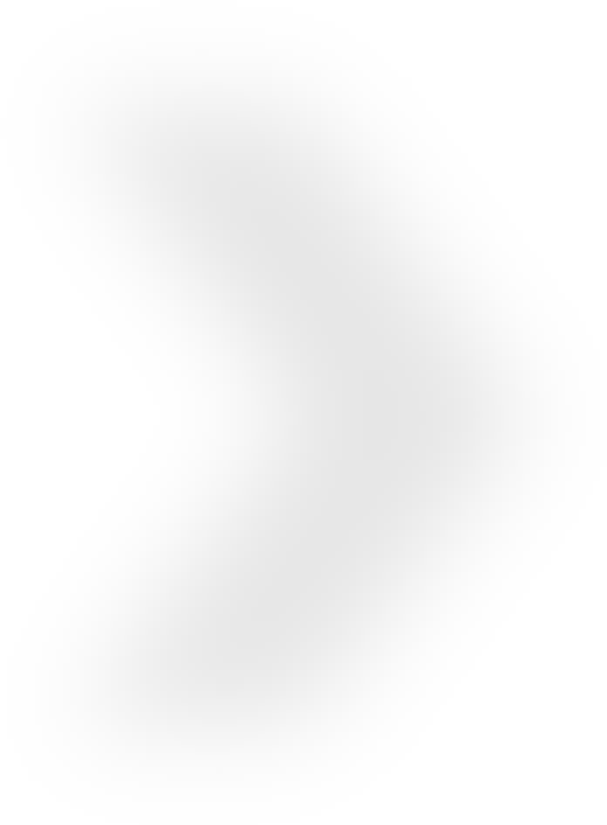 Действующий ФГОС:	Проект ФГОС чёткие требования к предметным результатам по каждой учебной дисциплине.
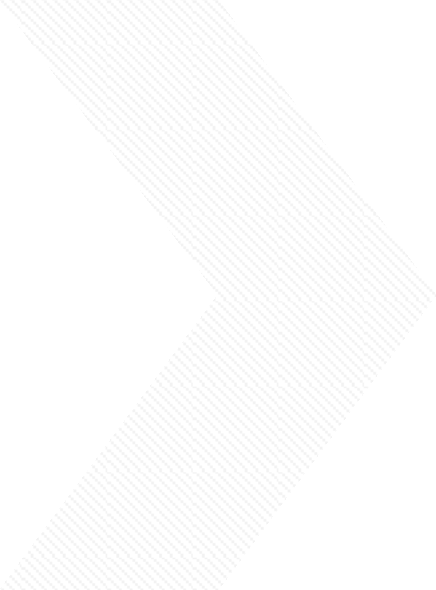 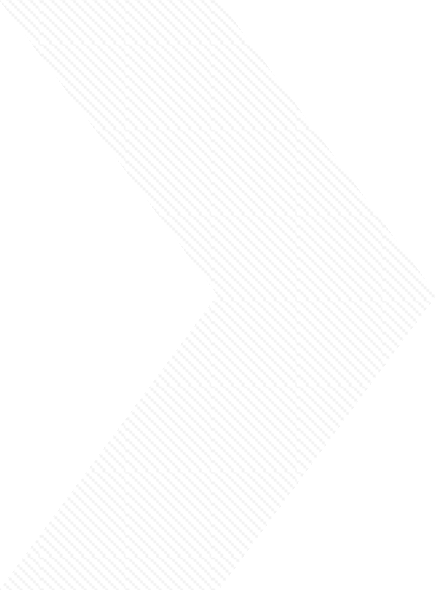 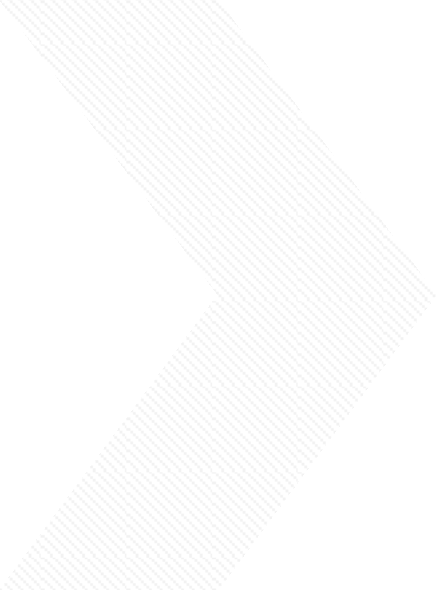 характеризовать биологию как науку о живой природе; называть признаки живого, сравнивать живое и неживое;
перечислять источники биологических знаний; характеризовать значение биологических знаний для современного человека
применять биологические термины и понятия (в том числе:
живые тела, биология, экология, цитология, анатомия, физиология, биологическая систематика, клетка, ткань, орган, система органов, организм, движение, питание, фотосинтез, дыхание, выделение, раздражимость, рост, размножение, развитие, среда обитания, природное сообщество) в соответствии с поставленной задачей и в контексте;
И т.д., всего 15-20 конкретизированных формулировок
привязанных к части (году) изучения предмета
формирование системы научных знаний ….;
формирование первоначальных систематизированных представлений о ….;
приобретение опыта использования методов биологической науки и проведения несложных биологических экспериментов …;
формирование основ экологической грамотности: способности оценивать последствия деятельности человека в природе, ….;
формирование представлений о значении биологических наук ….;
освоение приемов оказания первой помощи, рациональной организации труда и отдыха,
выращивания и размножения культурных растений и домашних животных, ухода за ними.
Новый проект ФГОС ООО заявляет функциональную грамотность в составе государственных гарантий качества основного общего образования (п. 3 проекта). Школа должна обеспечить при реализации ООП формирование функциональной грамотности, в том числе школьники должны овладеть компетенциями, которые помогут им в дальнейшем получить образование и ориентироваться в мире профессий